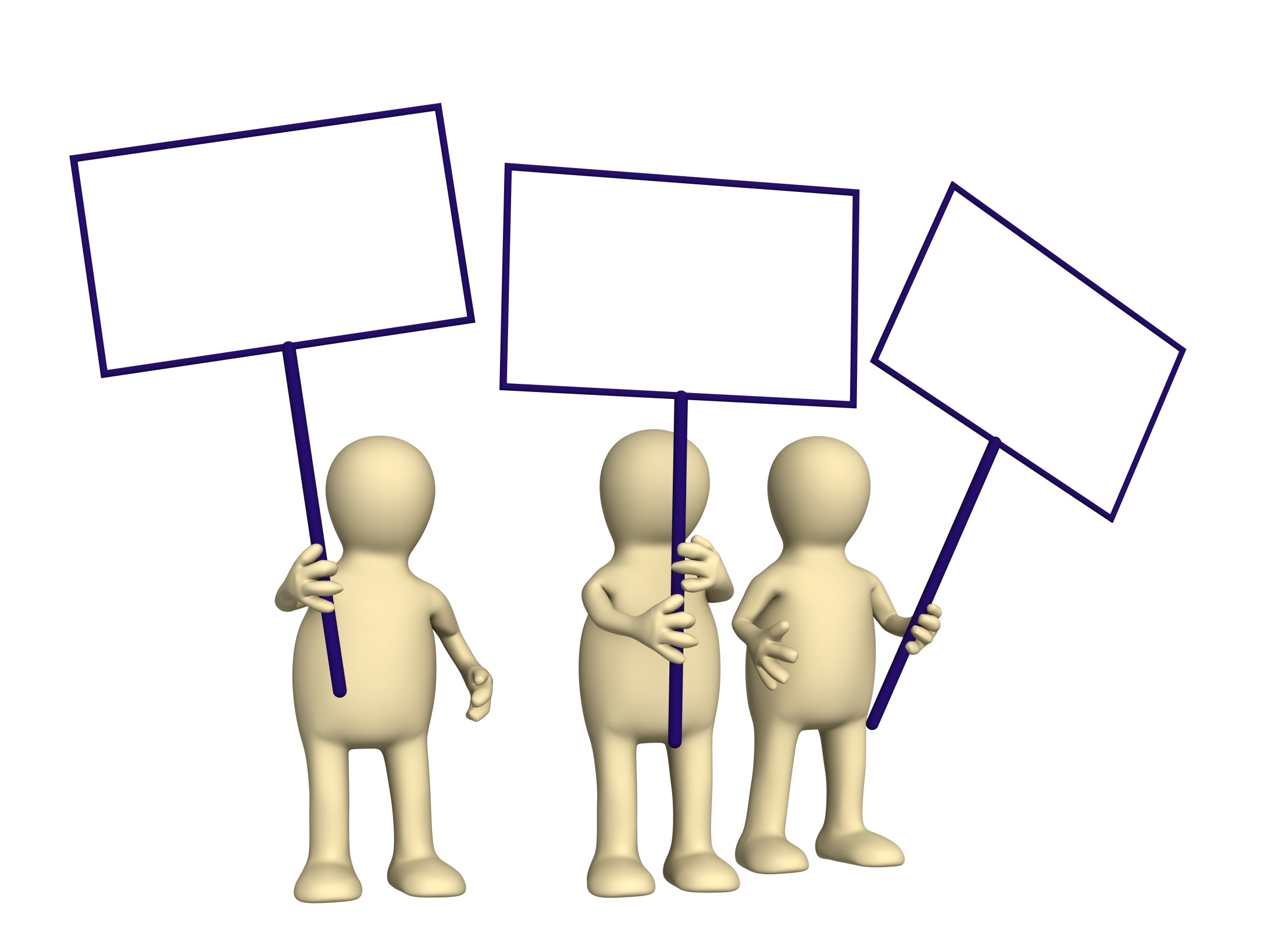 مفاهیم و روشها
طراحی آموزشی
اداره تکنولوژی آموزشی استان کردستان
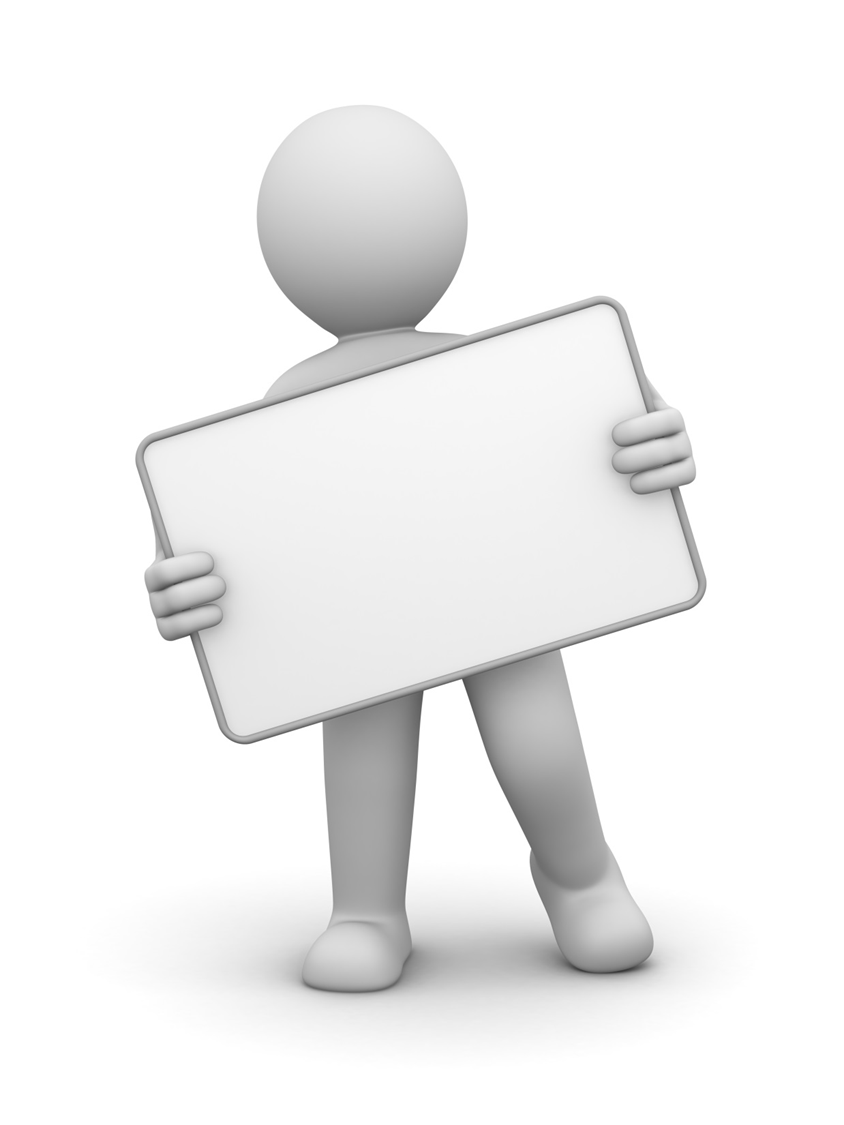 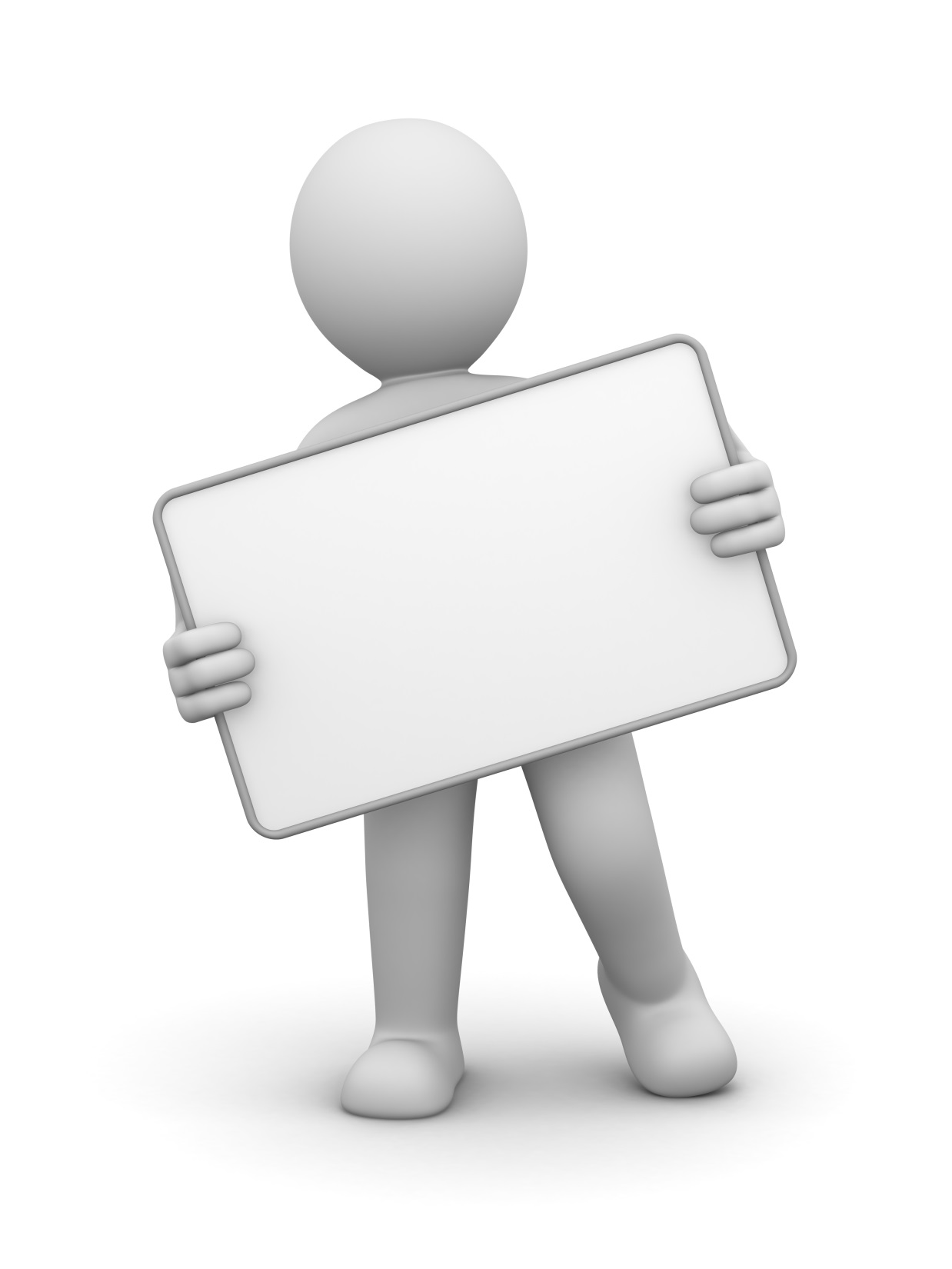 مفاهیم
طرح درس و طراحی آموزشی ابزاری است برای تبدیل و ترجمه ی درس ها به زبان دانش آموز
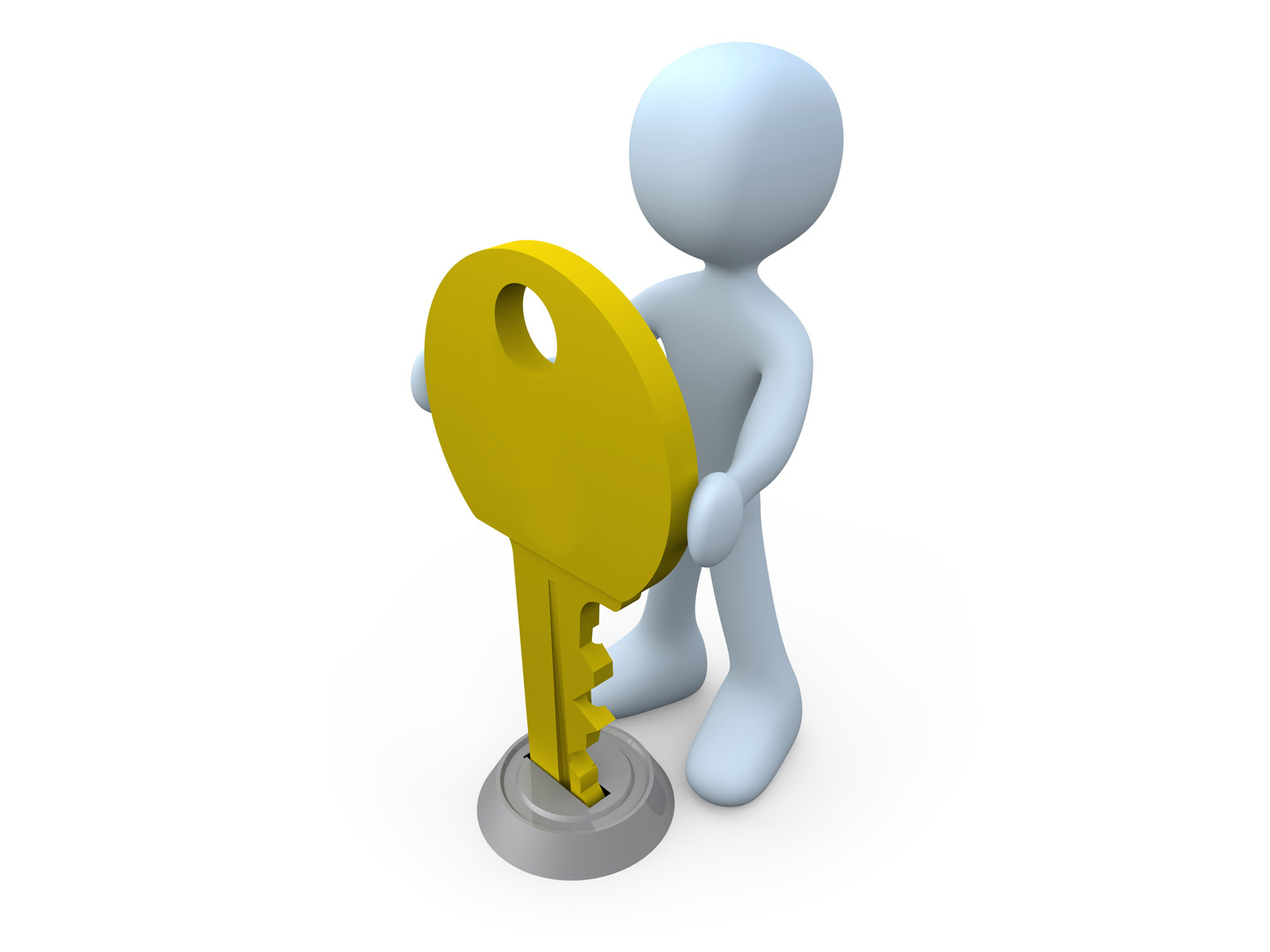 چرا طرح درس؟
-طرح درس:
به معلم کمک می کند صرف نظر از اینکه تازه کار یا حرفه ای باشد در جریان تدریس بهتر عمل کند.
به تداوم و استاندارد سازی جریان آموزش کمک می کند
یک موقعیت یادگیری برای معلم به وجود می آورد
فعالیت های فراگیر را در کلاس پیش بینی می کند.
به مدیریت آموزشی کمک می رساند
به بهره گیری از تجارب همکاران می انجامد.
ابزاری برای هدایت یادگیری دانش آموز هستند.
...
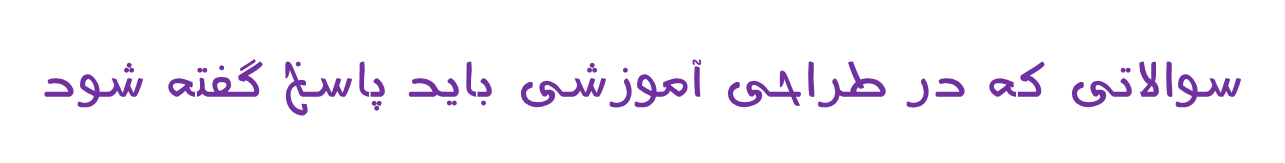 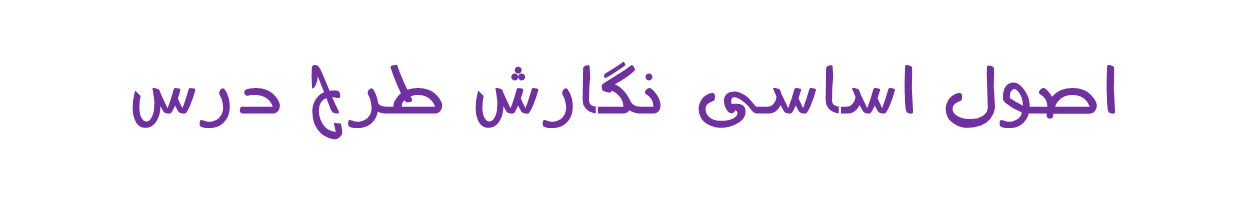 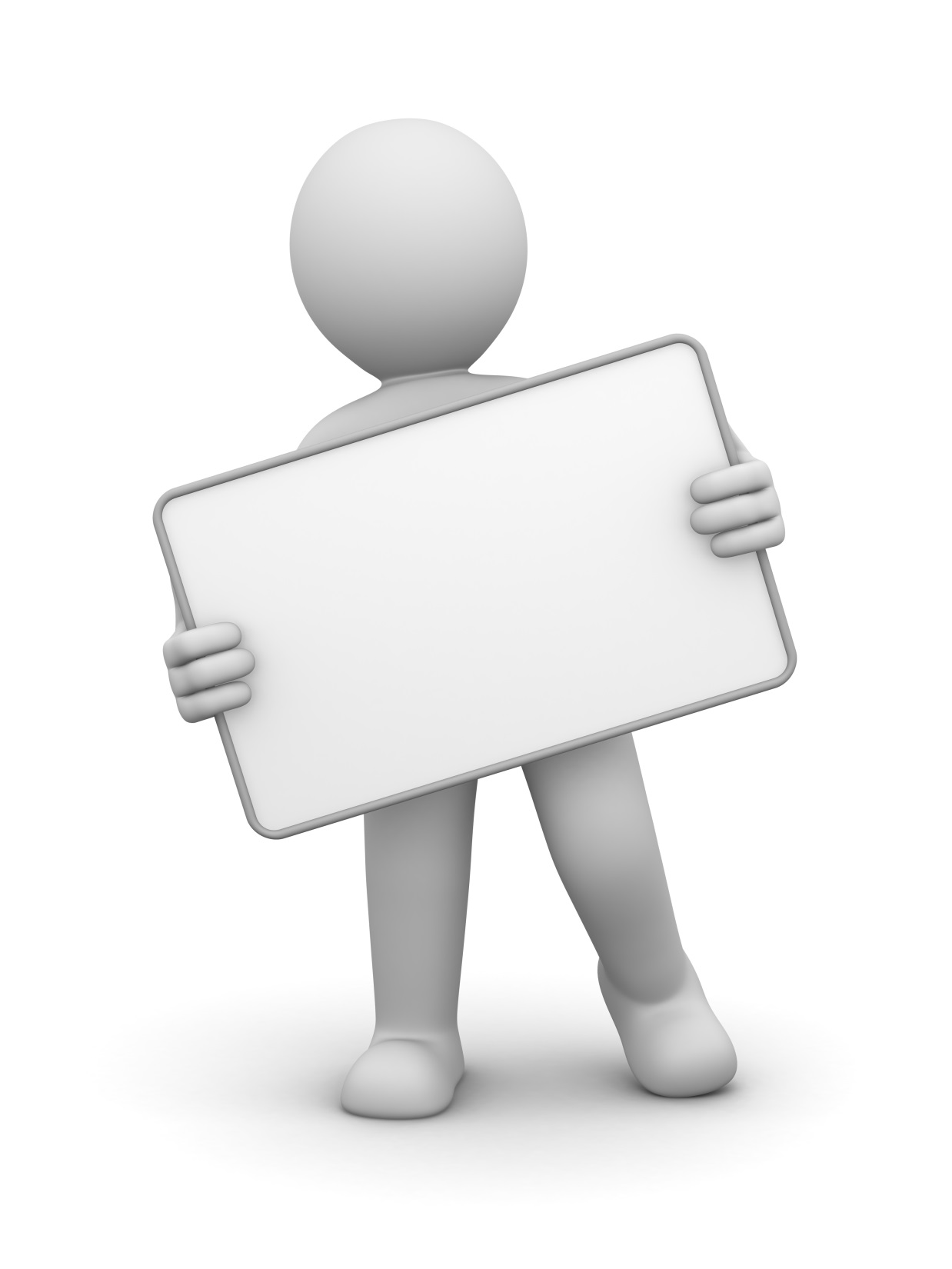 روشها
فرایند نگارش طرح درس
طبقه بندی حیطه ی اهداف آموزشی
حیطه ی شناختی
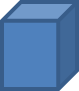 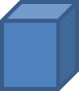 طبقه بندی حیطه ی اهداف آموزشی
حیطه ی نگرشی
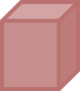 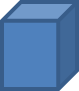 طبقه بندی حیطه ی اهداف آموزشی
حیطه ی مهارتی
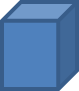 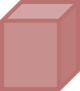 تحلیل اهداف
تحلیل اهداف
هدف کلی:
-هر موضوع درسی تنها یک هدف کلی دارد
-هدف کلی باید در قالب جمله های کلی و بدون فعل نوشته شود
مثال:
-آشنایی با عدد های دو رقمی
-آشنایی با لایه مختلف زمین
-آشنایی با ماشین ها
-مقایسه ی اعداد
-...
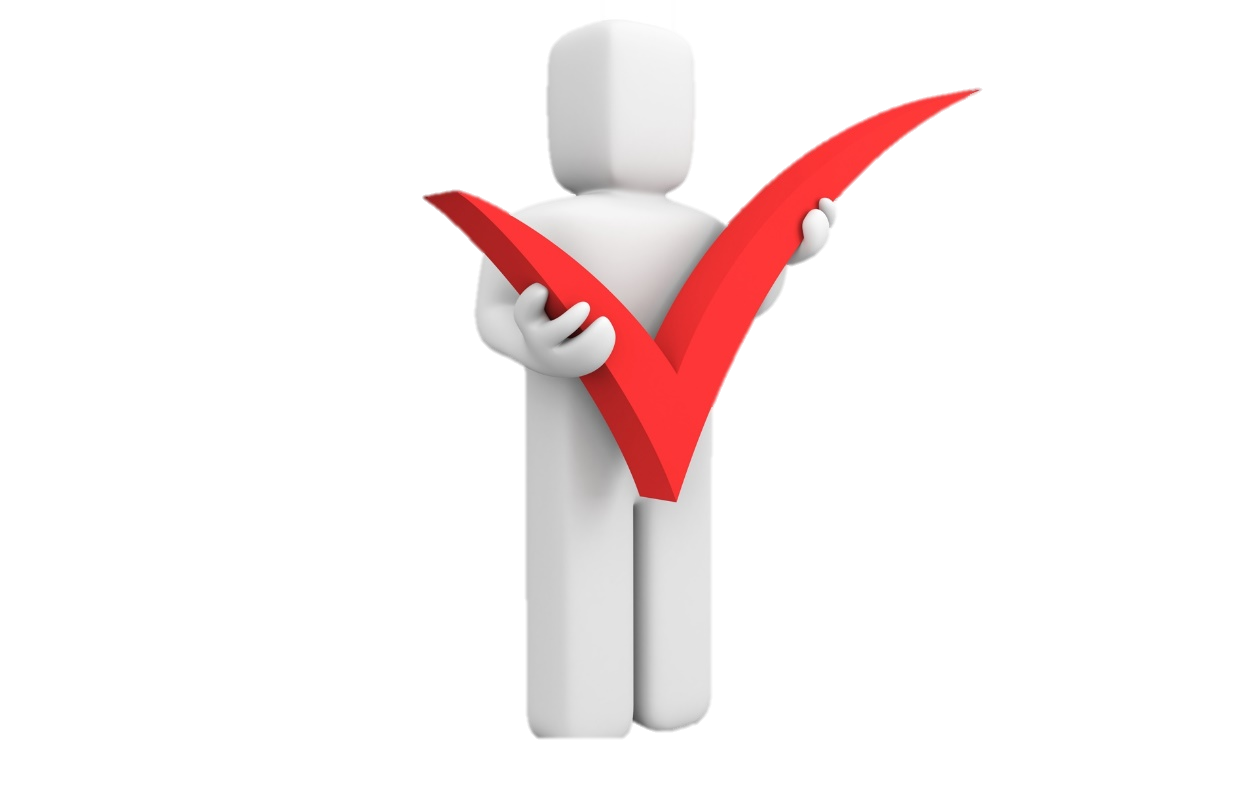 تحلیل اهداف
اهدف جزیی:
-اهداف جزیی در راستای اهداف کلی قرار دارد.
-اهداف جزیی از هدف کلی جزیی تر و کلی تر از اهداف رفتاری می باشد.
-ممکن است از هر هدف جزیی چندین هدف رفتاری مشتق شود.
-...
مثال:
-آشنایی با ماشین های ساده
-آشنایی با ماشین های پیچیده
-مقایسه ی انواع ماشین ها
-بررسی فایده های ماشین ها
-کاربرد های مختلف ماشین ها
تحلیل اهداف
اهداف رفتاری:
چگونگی تبدیل اهداف جزیی به  عملکردی:
شرایط:موقعیت ها ،محدودیت ها،ملزومات،مواد و تجهیزاتی است که رفتار تحت تاثیر آن شکل می گیرد.(مثال:با در دست داشتن فهرستی از اصطلاحات...،با اعداد فرد...،با استفاده از جدول اعداد...)
عملکرد:رفتاری است که در قالب هایی چون مهارت،دانش و نگرش تحت شرایطی خاصی از فرد سر می زند .(مثال:آیات را ...روخوانی می کند،جملات را ....ترجمه می کند،اعداد را ...تقسیم می کند و...)
معیار:در نظر گرفتن میزان کار مورد نیاز یا دقت و درستی کاری است که باید انجام شود.مثال:(دو خط را...، سه کلمه را....،یک سوره را... ).
تحلیل اهداف
مثال:
   دانش آموز بتواند:
- با توجه به کتاب ،ماشین های ساده را در قالب چند جمله ی کوتاه تعریف کند 
-با توجه به ویژگی های ماشین های ساده و ماشین های پیچیده آنها در قالب چند جمله ی کوتاه مقایسه کند
-با استفاده از یک چوب ،یک سطل آب و یک تکیه گاه و بدون کمک یک اهرم بسازد.
-با استفاده از نگاره ی قرآنی سه آیه را بخش خوانی کند.
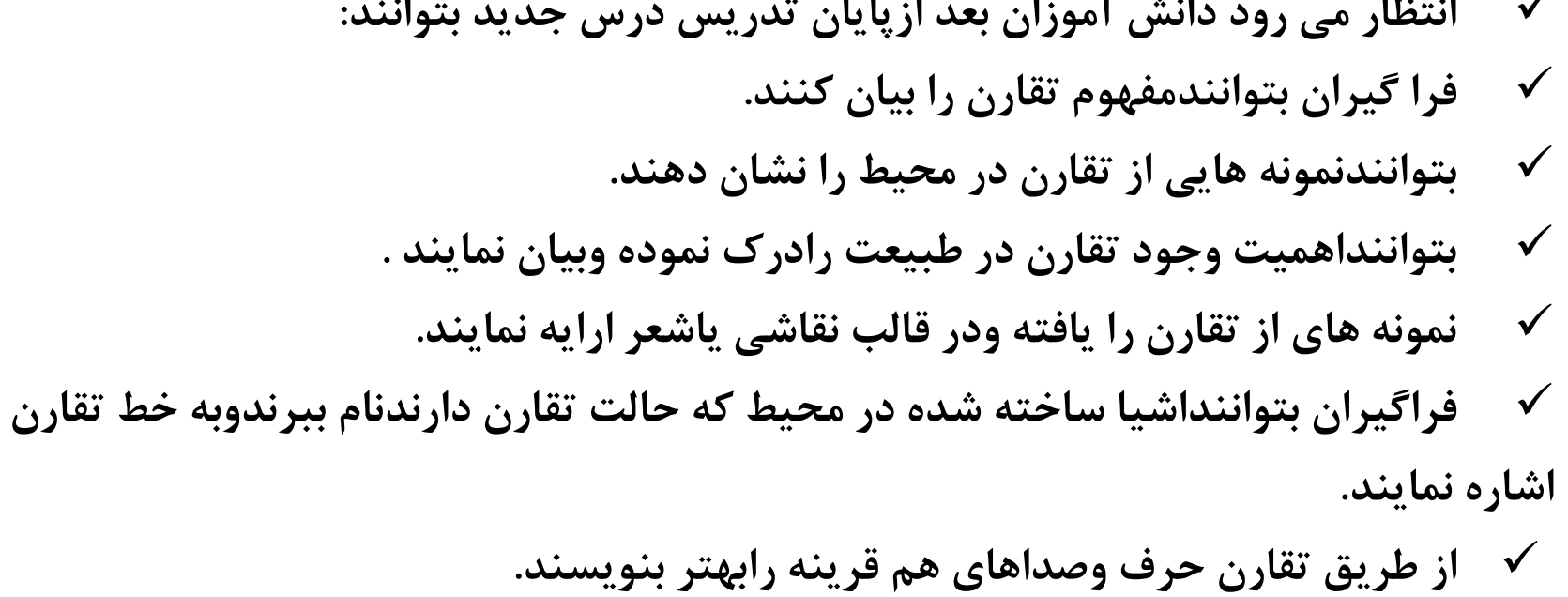 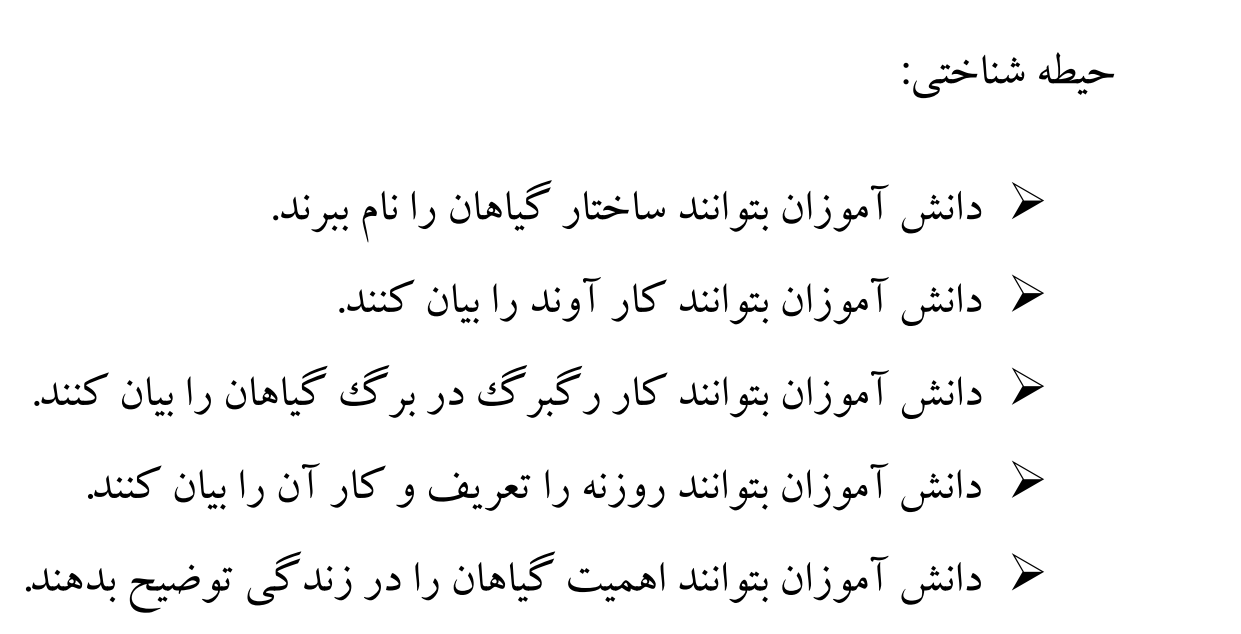 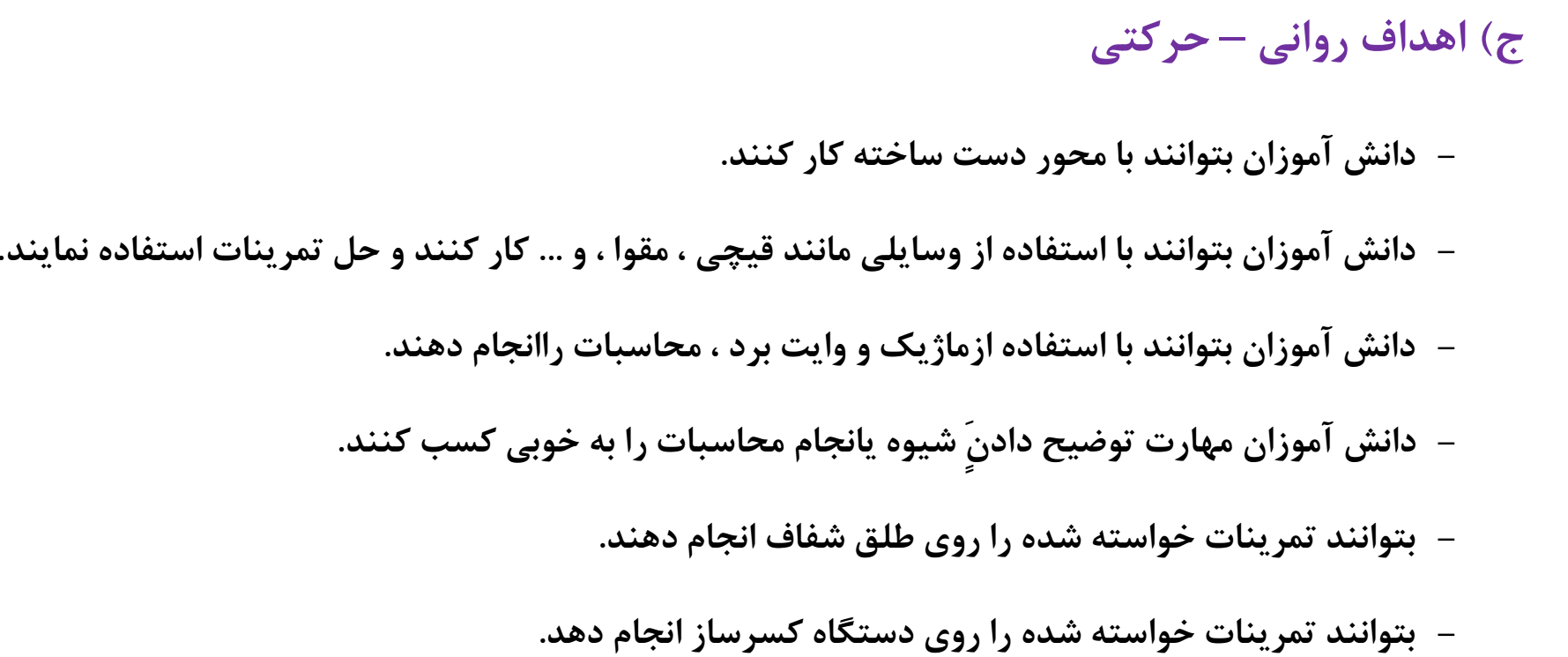 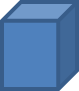 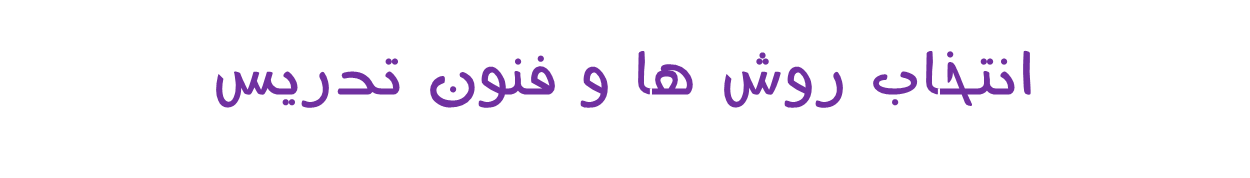 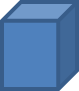 هدف از انتخاب روش تدریس
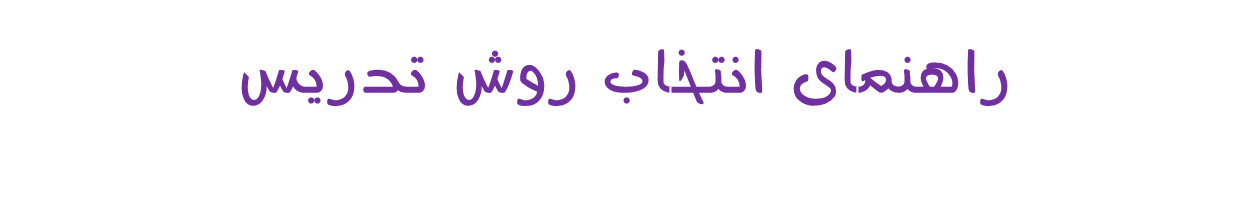 ویژگی های الگوی پردازش اطلاعات
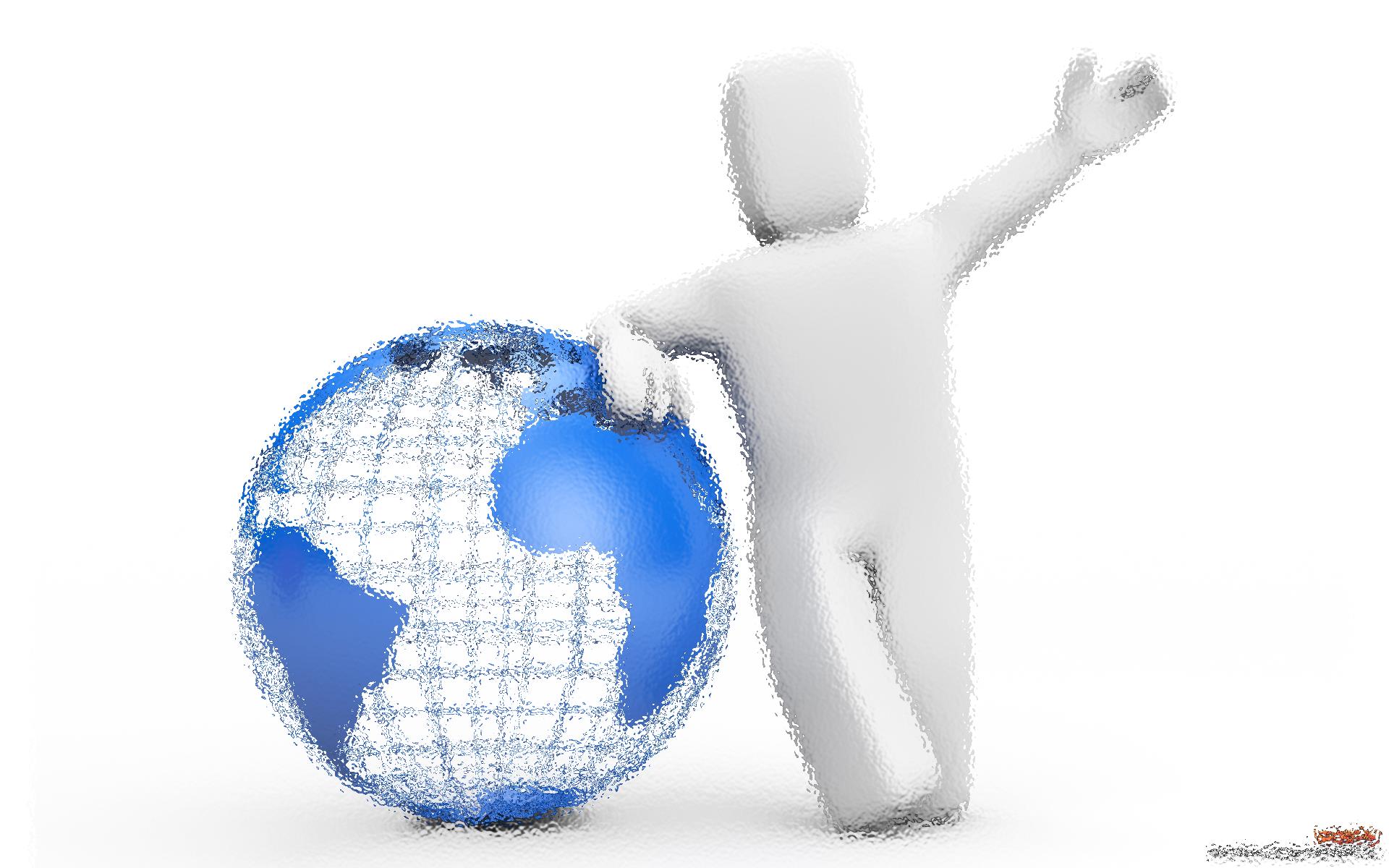 1-کشش ذاتی انسان برای درک جهان
2- نظم بخشیدن به جهان اطراف از طریق سازماندهی و گردآوری اطلاعات
3-کشف مسایل و ایجاد مفاهیم در بین آنها
4-یادگیری زبان ،تاریخ،بررسی جوامع و...
5-کاربرد در هر موضوع درسی و ابزار توانمند یادگیری
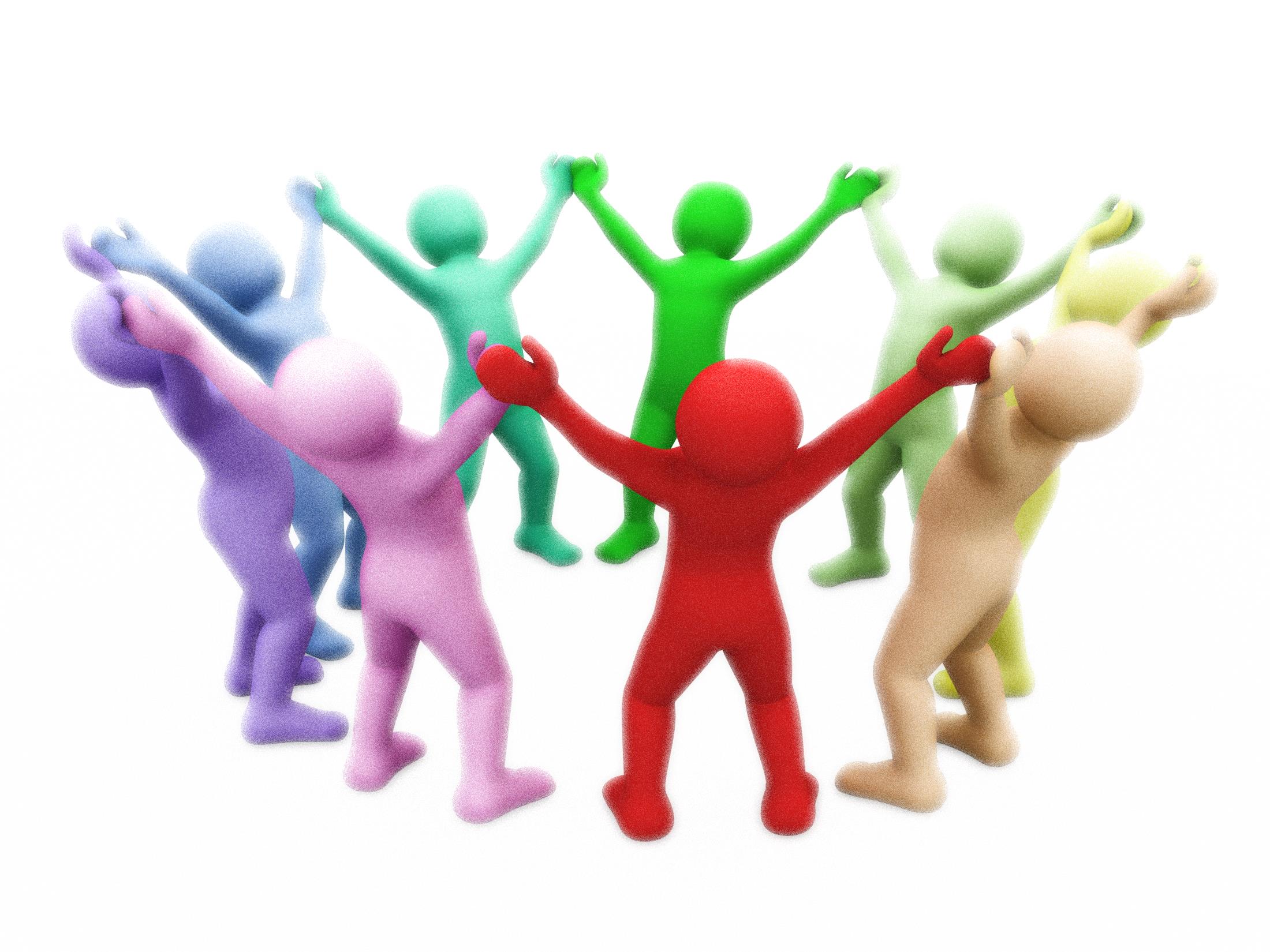 ویژگی های الگوهای اجتماعی
1-تاکید بر یادگیری با استفاده از تعامل اجتماعی
2-آمادسازی شهروندان وظیفه ی عمده ی آموزش و پرورش
3-همیاری و مشارکت های اجتماعی در یادگیری باعث بهبود کیفیت اجتماعی و از بین رفتن تعارض ها و از خود بیگانگی می شود
4-استفاده از مسایل واقعی چالش برانگیز برای کسب دانش و مهارت
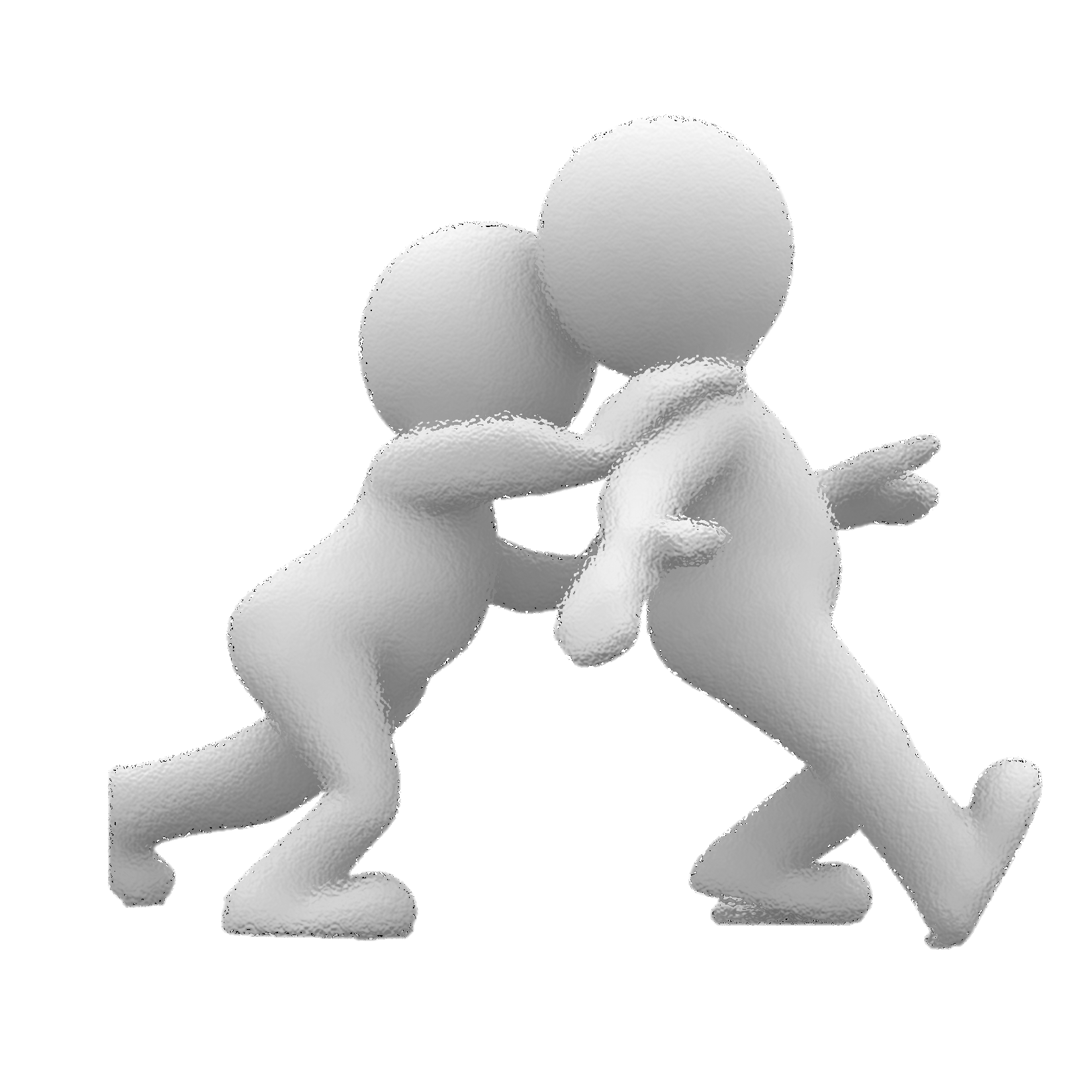 ویژگی الگوهای سیستم رفتاری
1- رفتار قانونمند بوده و در گروه متغییرهای محیط می باشد
2-نقش تقویت و پاداش بیرونی برای ایجاد و کنترل یادگیری
3-تاکید بر یادگیری به عنوان رفتار قابل مشاهده و اندازه گیری
4-نقش محرک ها در یادگیری و عدم یادگیری
ویژگی الگوهای انفرادی
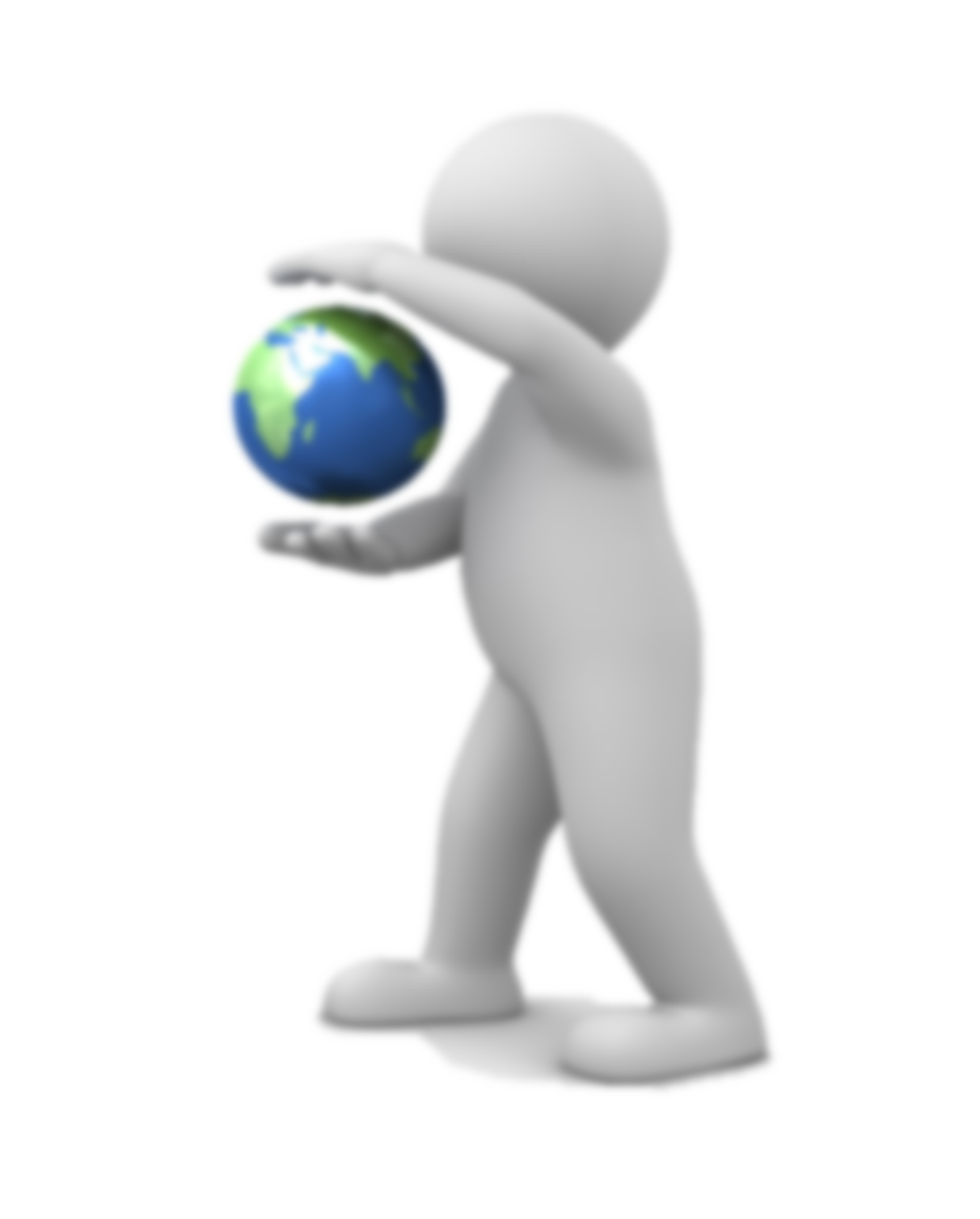 1-بهبود اعتماد به نفس و ایجاد حس واقعگرا نسبت به خویشتن
2-هدایت شاگردان به سمت سلامت عاطفی
3-افزایش آموزش افراد به تکیه بر نیازها و تمایلات شخصی
4-رشد شاگرد به عنوان یک فرد باعث توسعه ی خودبه خودی رشد جامعه می شود
5-رشد و توسعه ی تفکر و خلاقیت
6- مناسب برای فراگیران با نیازهای ویژه(استثنایی-تیزهوش و...)
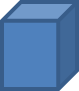 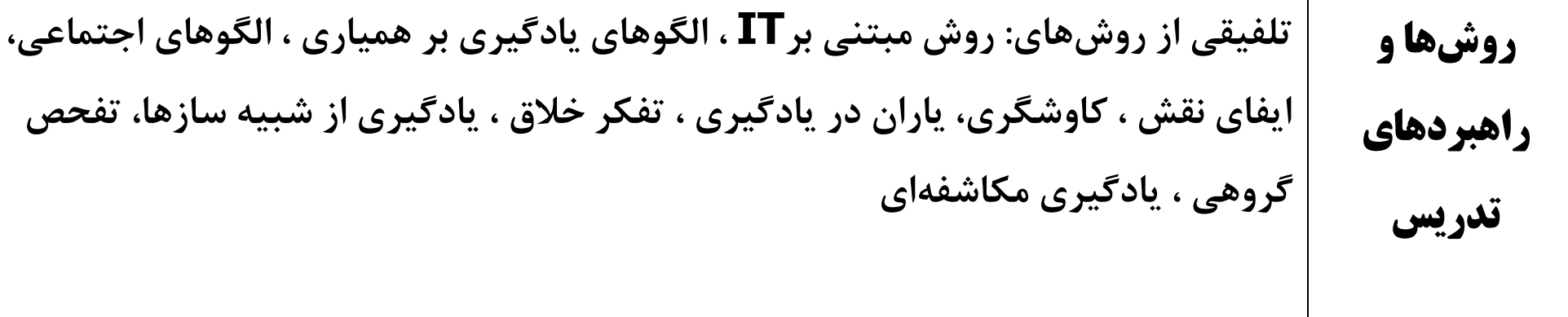 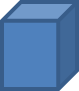 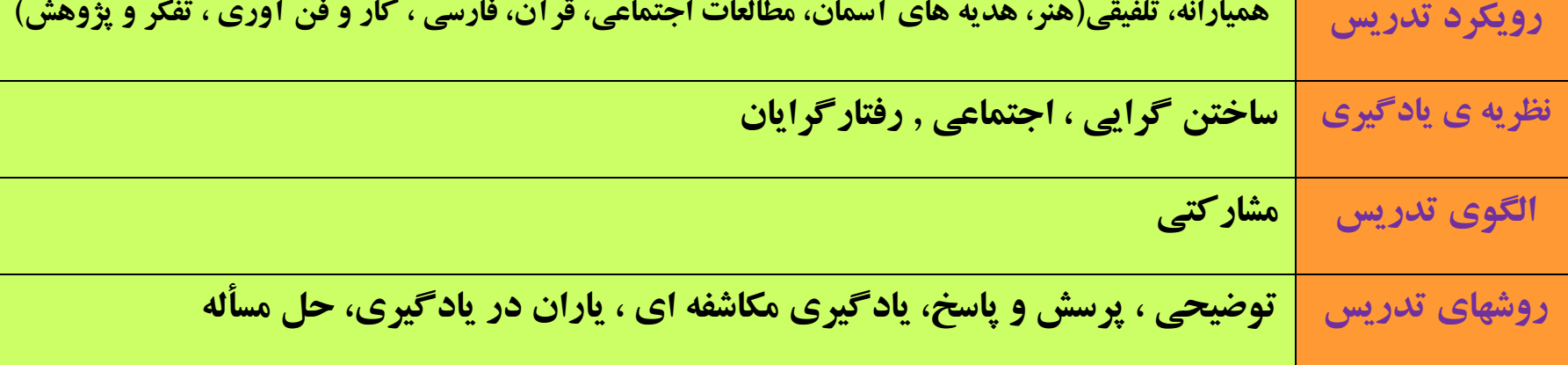 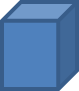 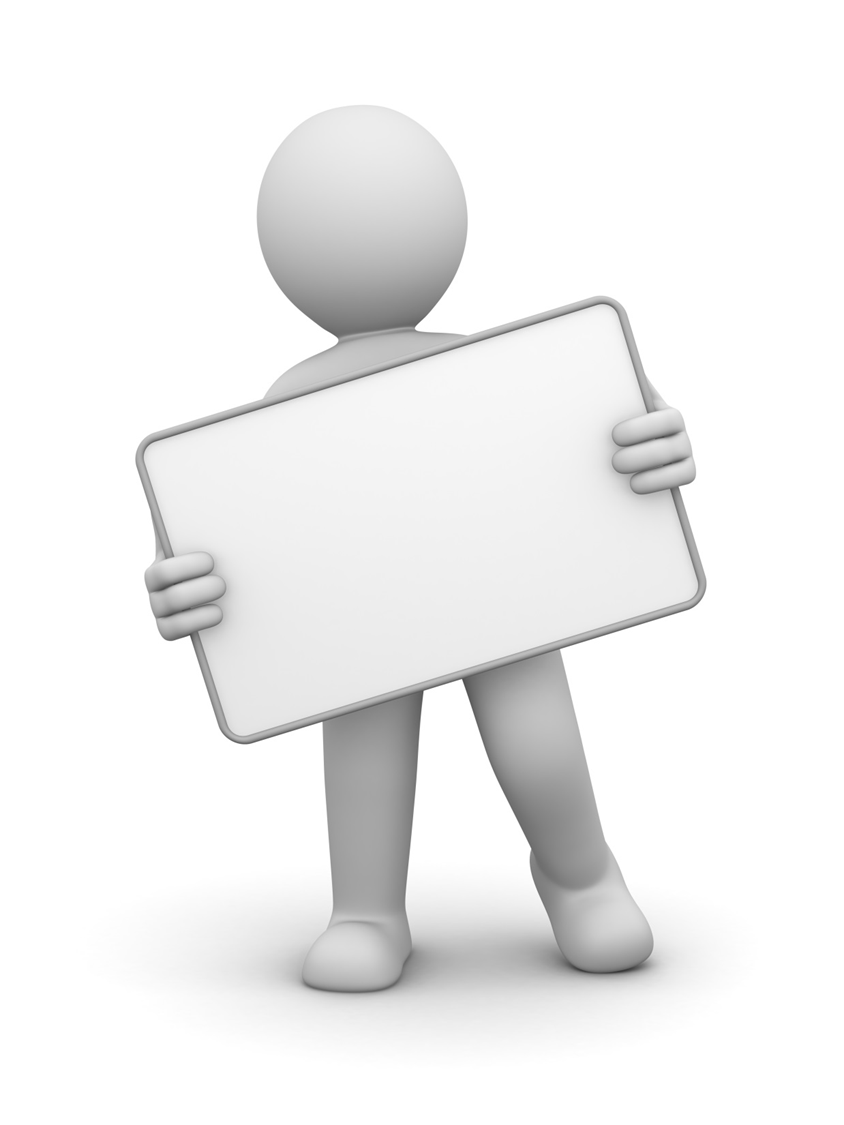 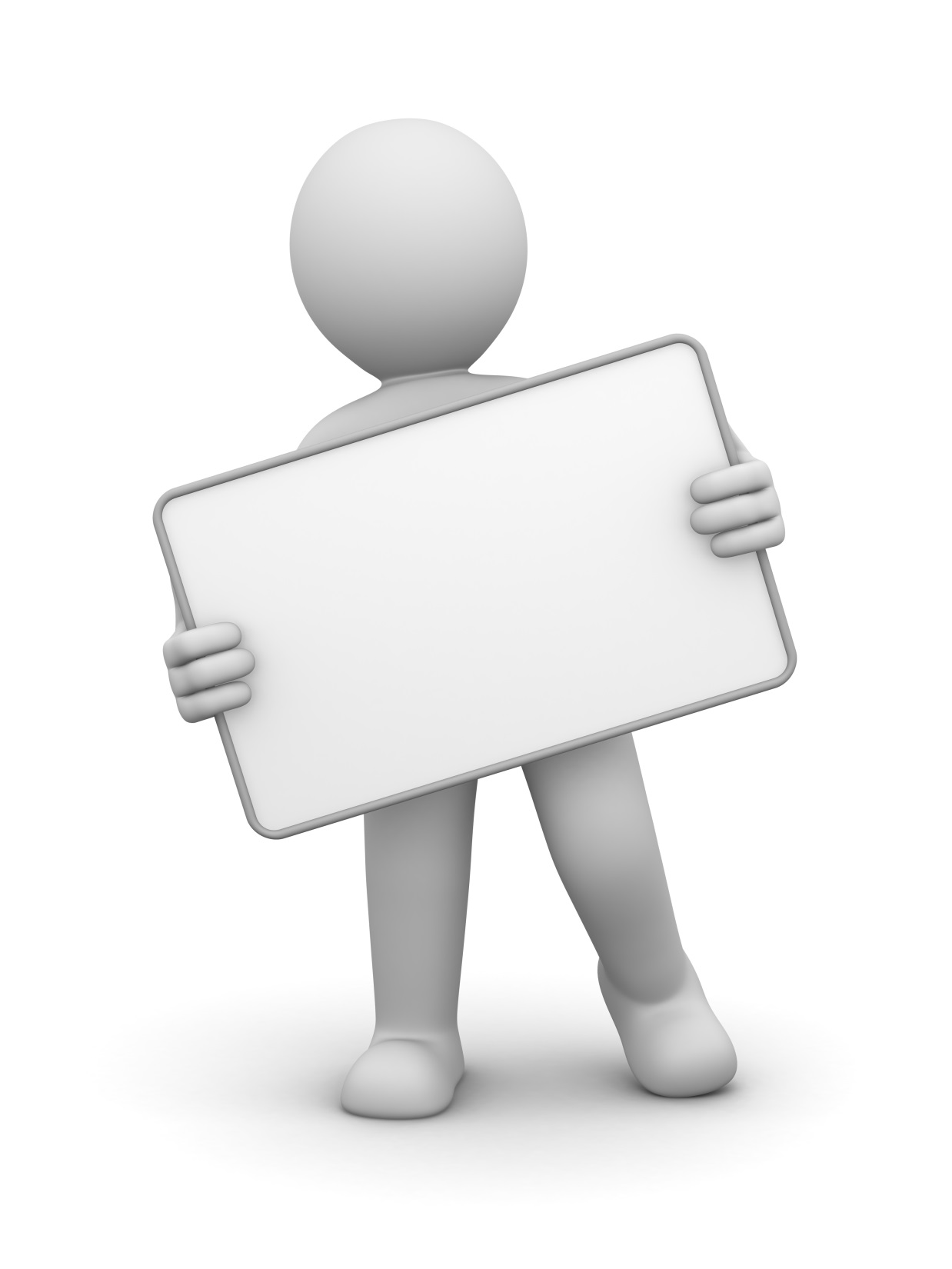 تدوین طرح درس
پرسش ها یا واکنش های احتمالی دانش آموزان به پرسش ها یا مسایلی که شما ارایه می دهید یا توصیف می کنید
از چه روشی برای ارزشیابی تشخیصی استفاده می کنم
از کجا بفهمم روش مناسب برای ارزشیابی تشخیصی انتخاب کرده ام
چه سوالات و یا وسایلی برای ارزشیابی تشخیصی نیاز دارم نیاز دارم؟
اگر درصد کمی از بچه ها آمادگی درس جدید را داشته باشند چه می کنم؟
چه قدر زمان لازم دارم؟
در صورت ضعف یا قوت دانش آموزان از درس جدید چگونه استراتژی خود را تغییر می دهم؟
اگر بچه ها بدون سوال و یا مشکل خاصی پاسخ سوالات را شروع کردند و حین پاسخگویی چیزهایی را به یادآوردند معلوم می شود ارزشیابی تشخیصی درست بوده است
- انیمیشن آمادگی برای درس جدید درباره ی ...که تا حد زیادی می تواند بچه ها را با موضوع درس همراه کند.اگر نتایج ارزشیابی تشخیصی نشان داد بچه ها با موضوع درس تا این آشنا هستند نیازی به پخش آن نیست و تلاش می کنم مطالب بیشتری را در زمان پیش بینی شده ارایه دهم
برای این که روشن شود بچه ها چه قدر برای درس جدید آمادگی دارند، با استفاده از پنج سوال شامل دو سوال جورکردنی و سه سوال کامل کردنی دانسته های آن را می سنجم برای این کار 8 دقیقه زمان پیش بینی می کنم.هنگام جابه جایی گروه ها سوالات را بررسی می کنم
انتظار دارم بیشتر بچه ها سوالات را درست جواب بدهند.در غیر این صورت مطالب پایه ی درس را چند قدم عقب تر  آغاز می کنم و یا از سه دقیقه از زمان تدریس را به انیمیشن آشنایی اختصاص می دهم.
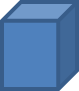 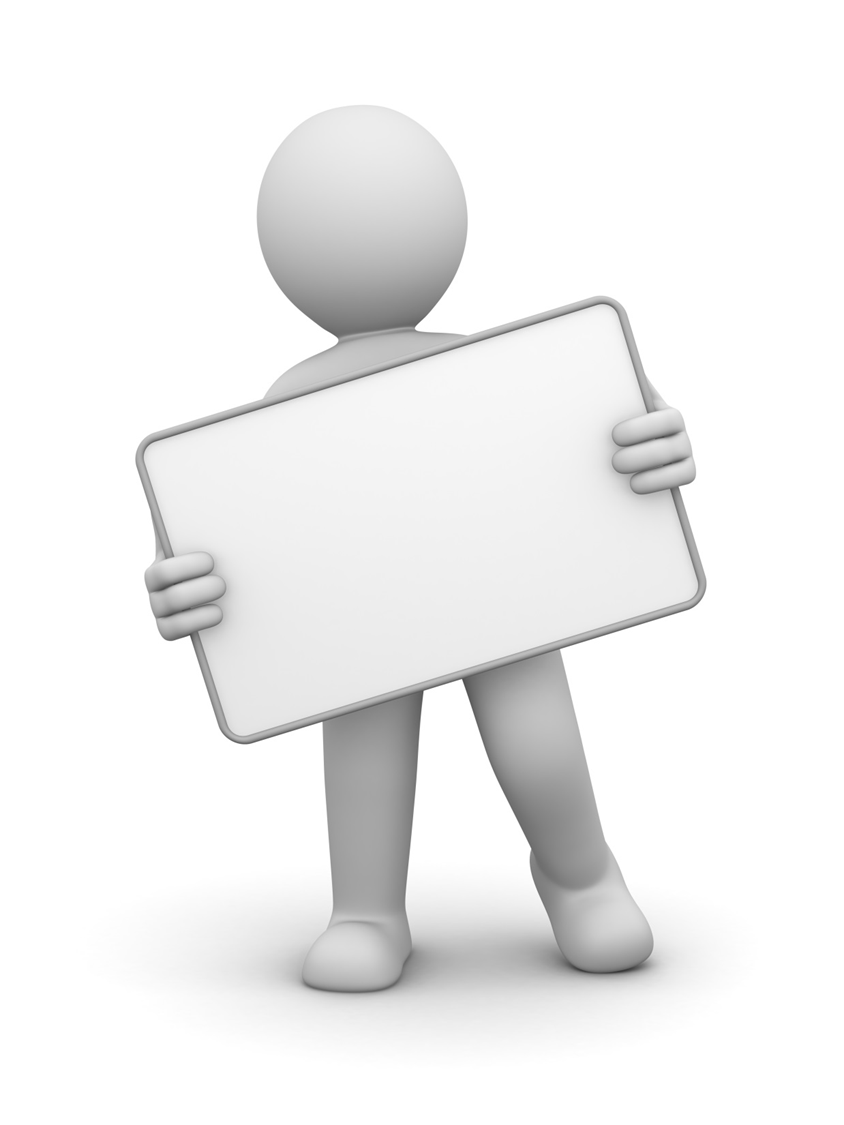 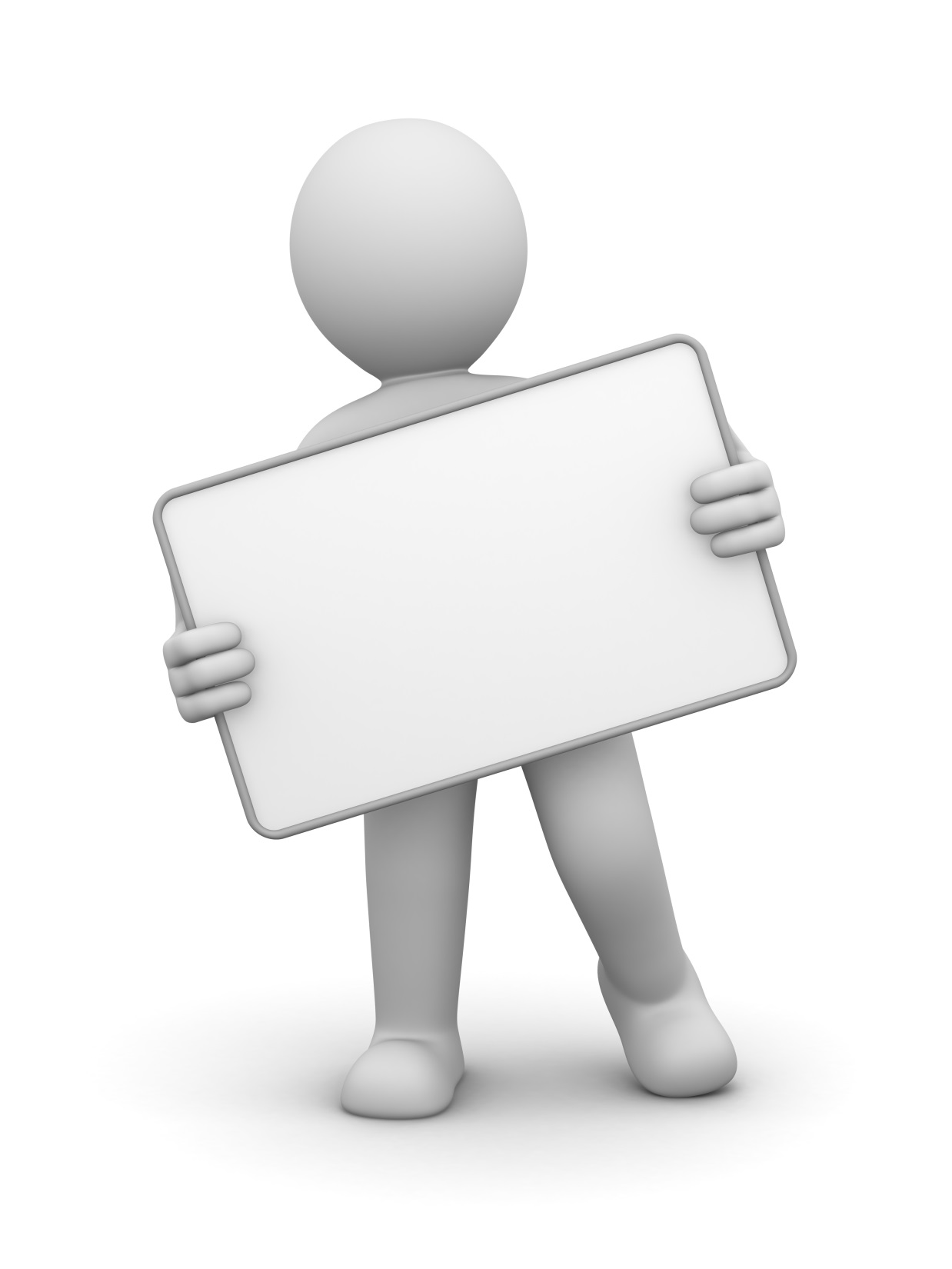 ارزشیابی
ارزشیابی
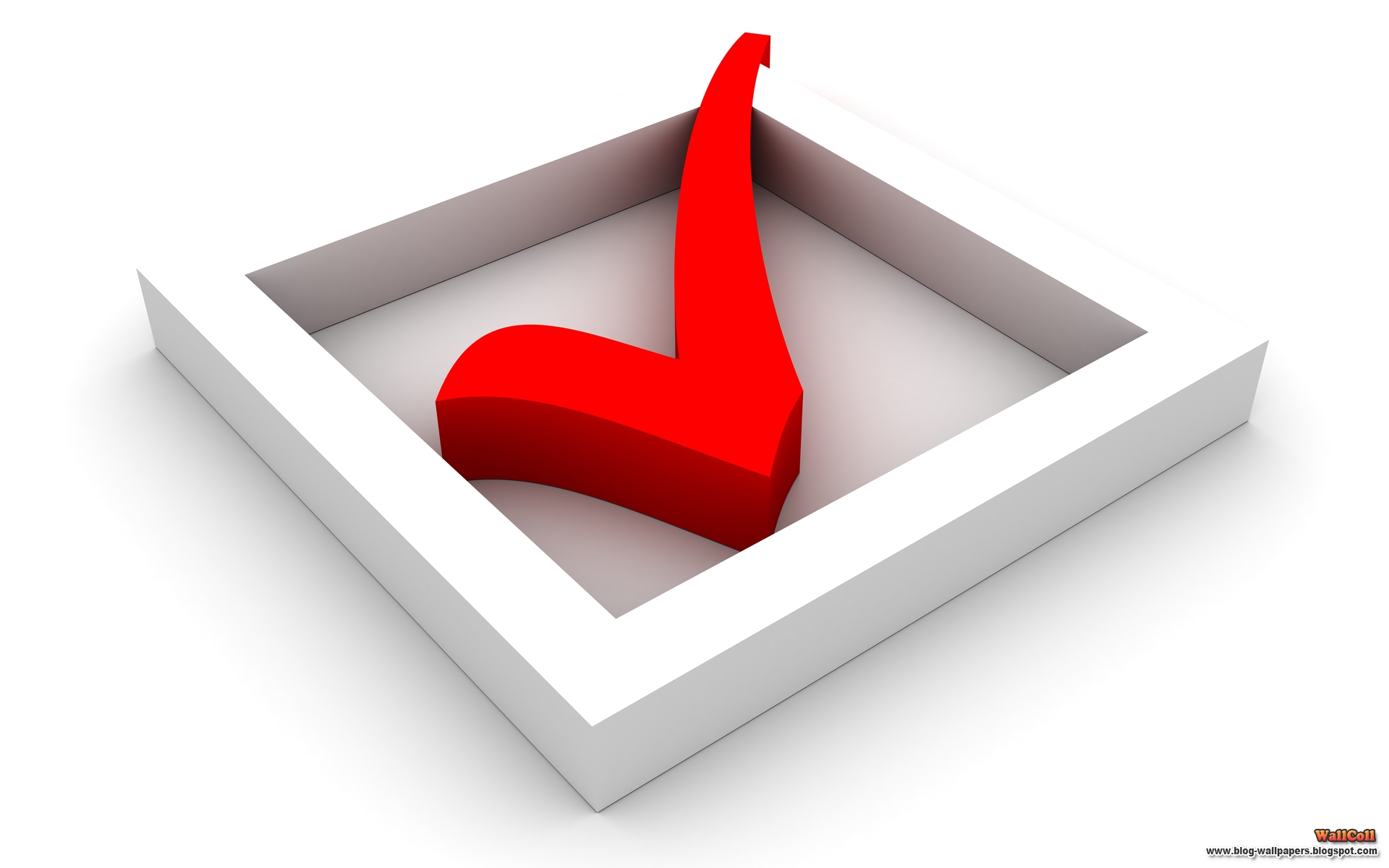 چرا ارزشیابی می کنیم:
نشان دادن اهمیت قسمت هایی از محتوای آموزشی در نظر دانش آموز
آسان کردن جریان یادگیری
روشن کردن نقاط ضعف و قوت دانش آموز
سنجش میزان برآورده کردن اهداف طرح درس
کمک به بازنگری برنامه ی درسی
انواع ارزشیابی:
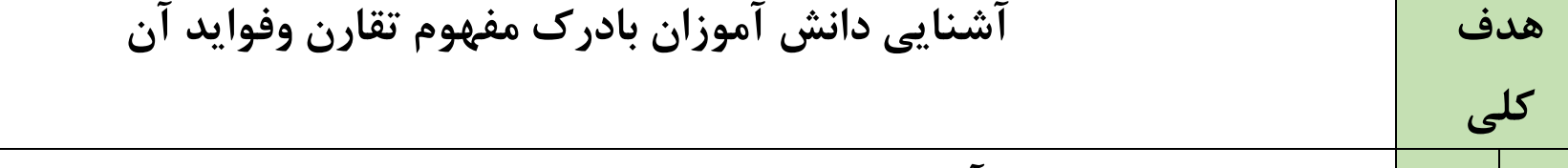 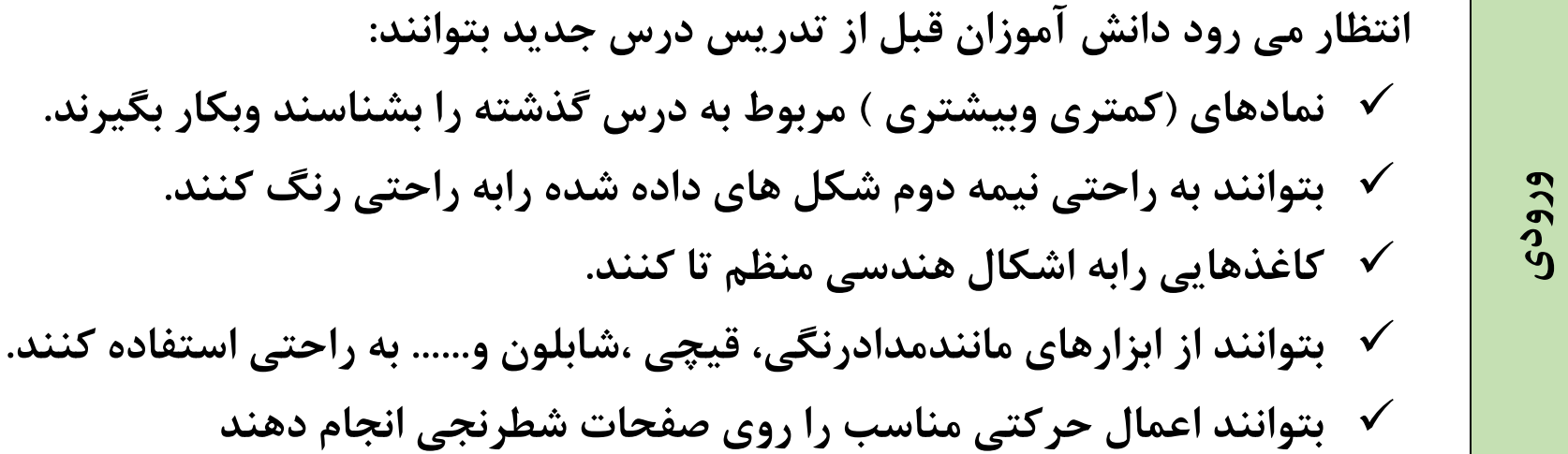 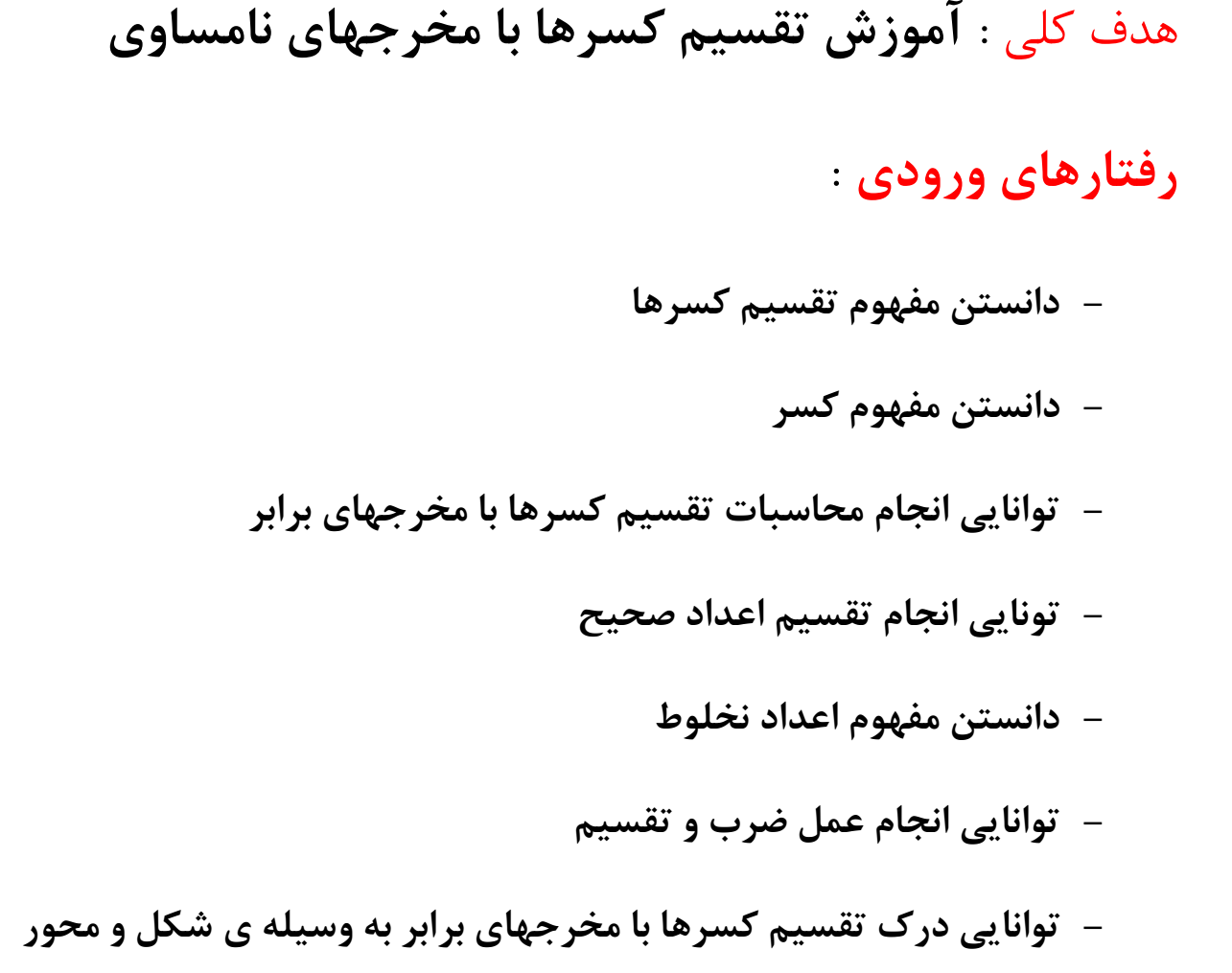 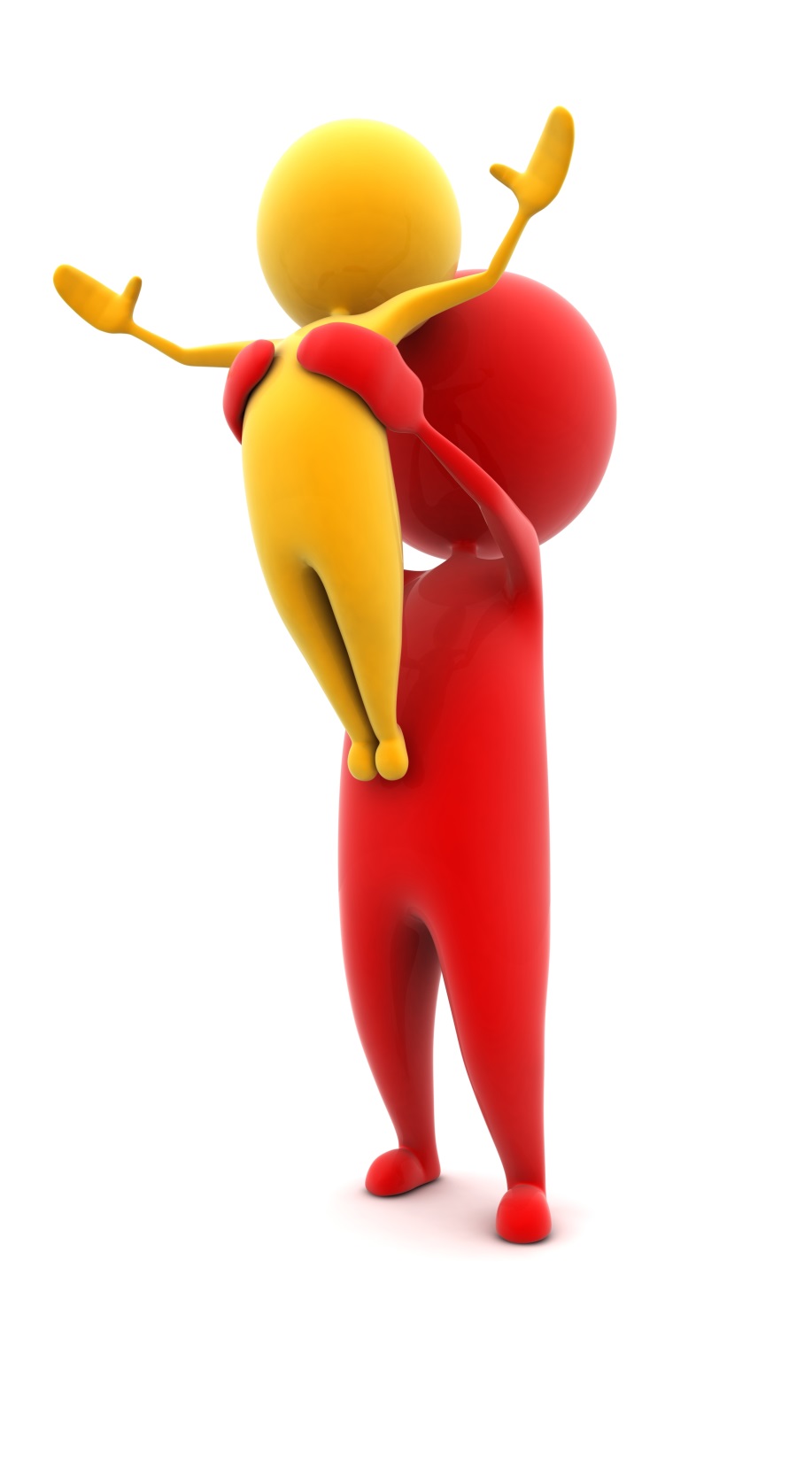 ارزشیابی تکوینی
ارزشیابی حین تدریس با اهداف:
سنجش میزان درگیرشدن دانش آموز در جریان تدریس
سنجش روش تدریس و طرح درس معلم
کمک به بهبود جریان تدریس
اطلاع از میزان پیشرفت تدریجی دانش آموز
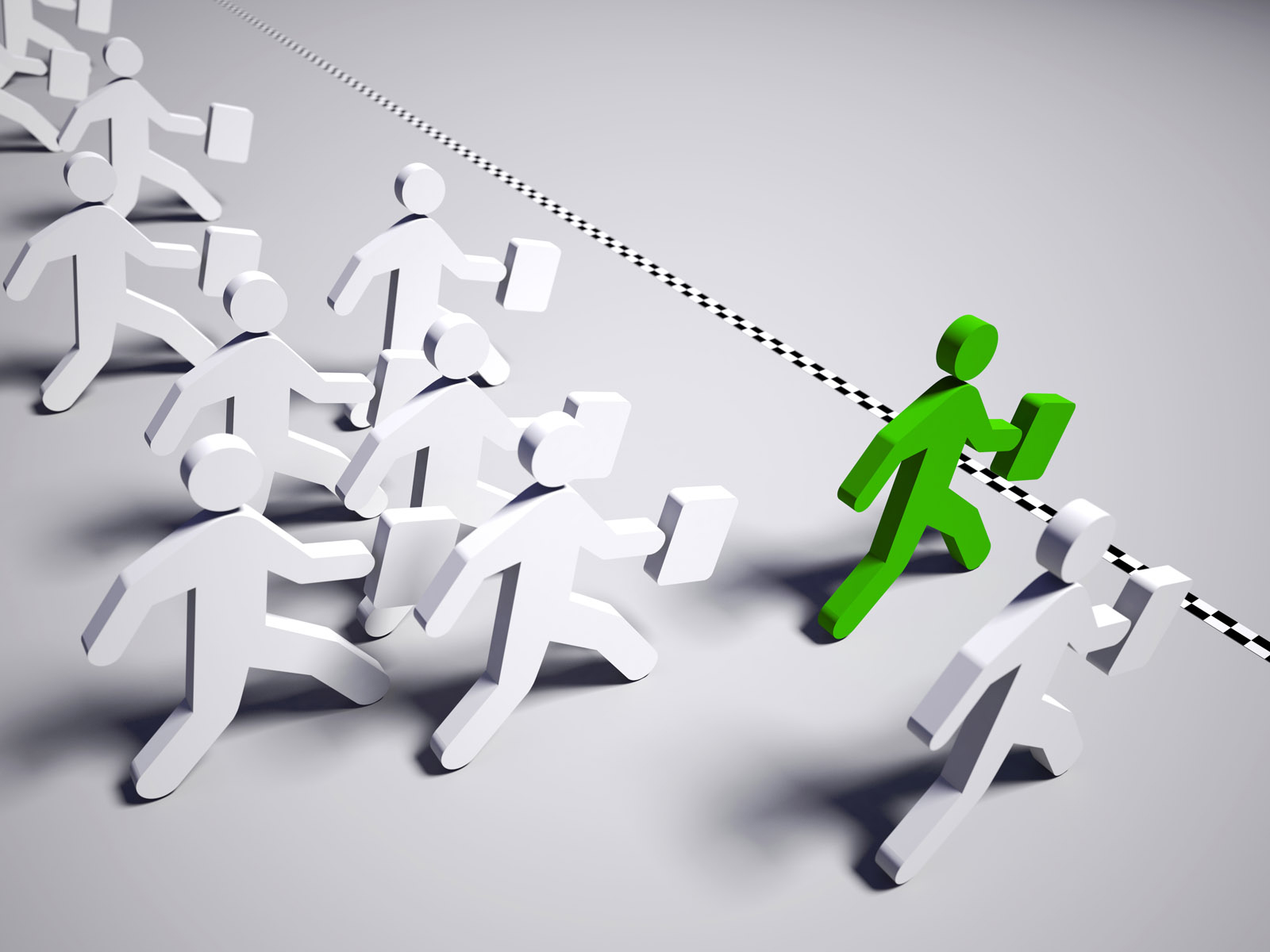 ارزشیابی پایانی
همان طور که از نام آن پیداست نوعی از ارزشیابی است که در پایان یک پروسه ی آموزش(پایان یک جلسه تدریس،یک فصل،یک ترم و...)انجام می گیرد.و هدف از آن جمع بندی دانسته ها و مهارت های دانش آموز و در نهایت آگاهی از میزان پیشرفت دانش آموز می باشد
همچنین حاوی پیام هایی برای سنجش میزان موفقیت روش تدریس و طرح درس معلم و حتی مواد و محتوای آموزشی 
می باشد.
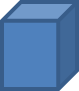 تهیه و انتخاب مواد آموزشی
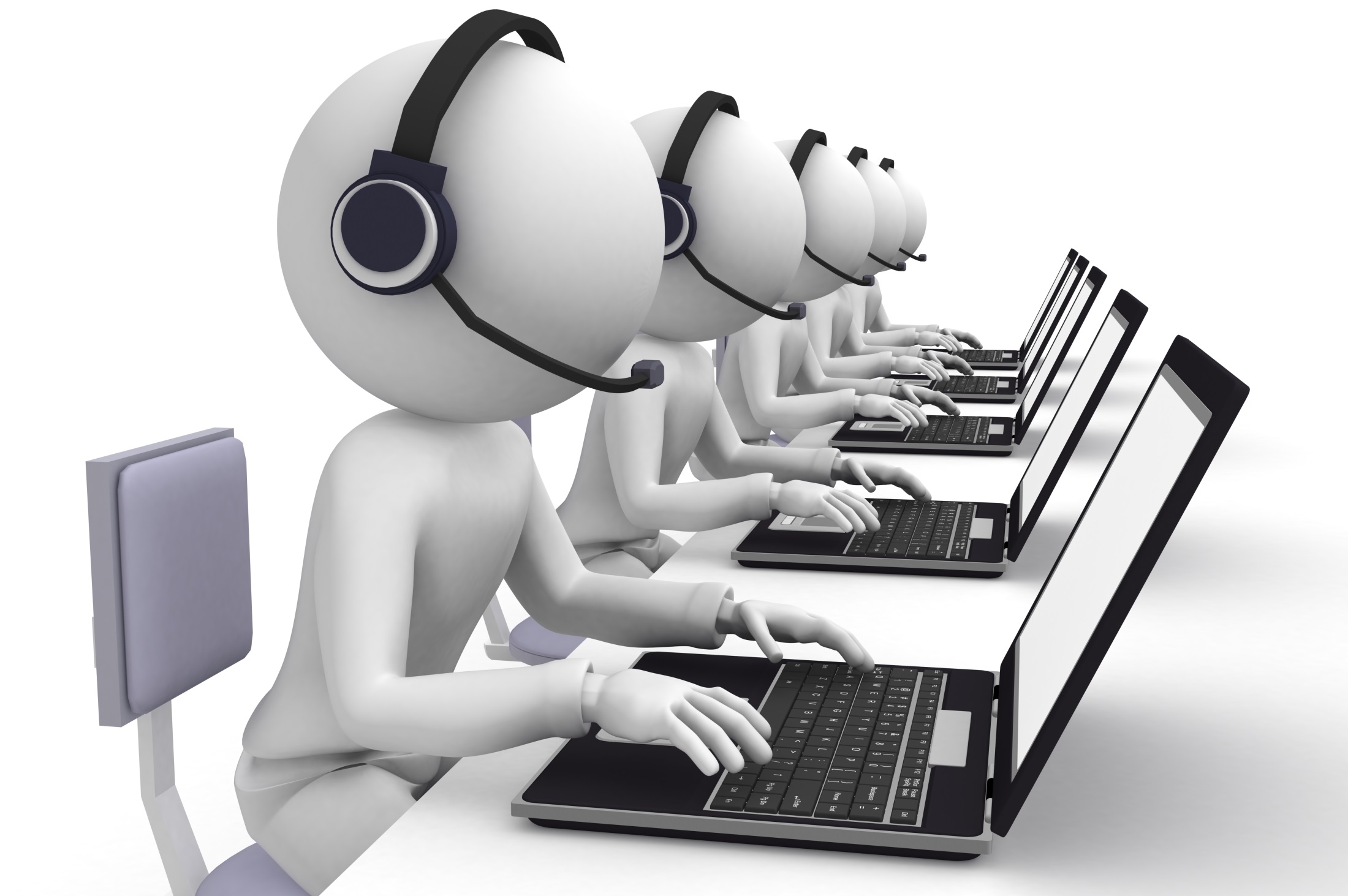 بسته ها و کیت های آموزشی
مواد آموزشی معلم ساخته
مواد آموزشی دانش آموز ساخته
سازوکار انتخاب و تولید مواد آموزشی:
هدف گزینی برای مواد آموزشی
شناسایی دانش آموزان
ایجاد جذابیت درآموزش محتوا
تسهیل یادگیری
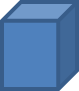 چگونه طرح درس بنویسم؟
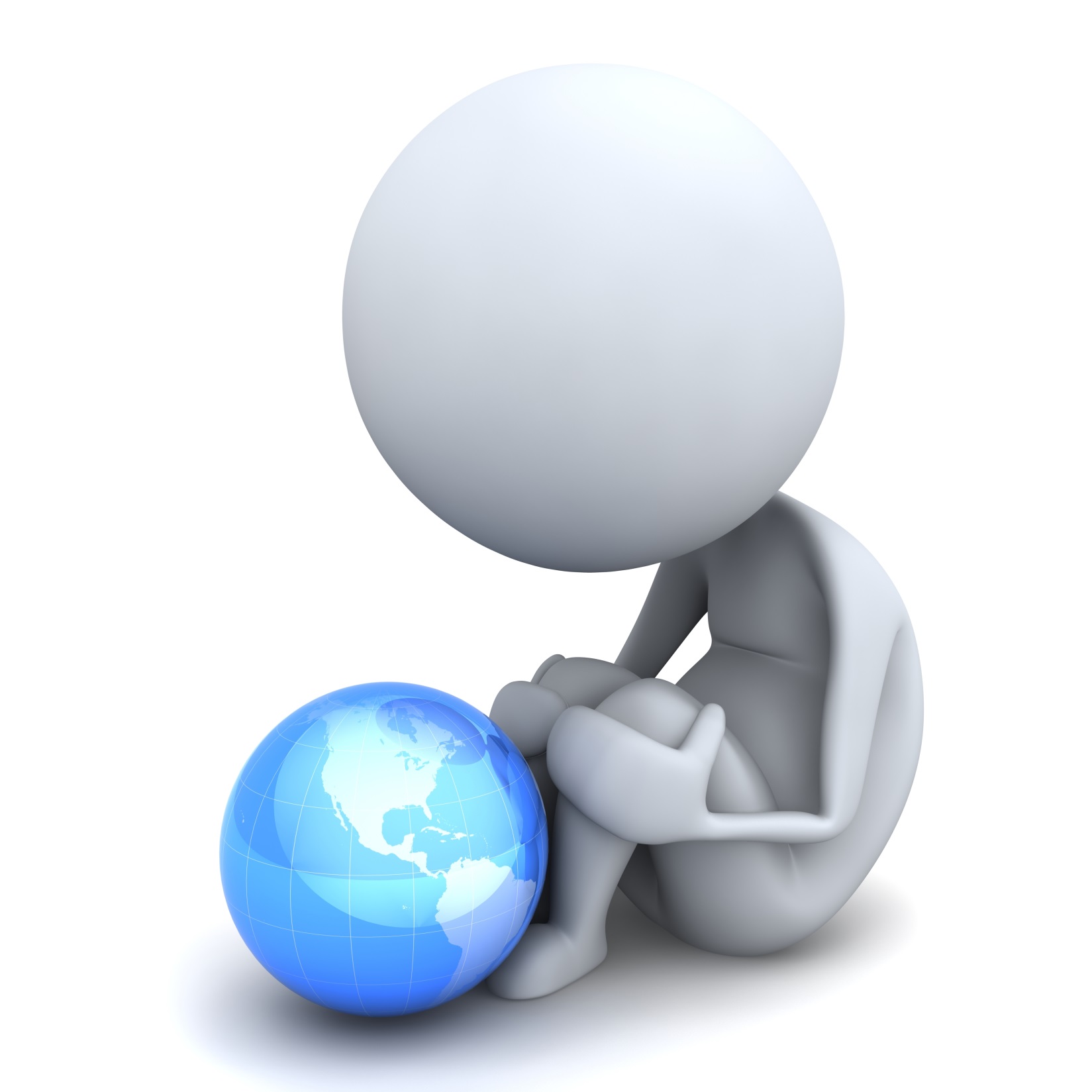 چگونه طرح درس بنویسم؟
چند توصیه ی کلی:
طرح درس دارای منطق است که نشان دهنده ی منطق شما درباره یادگیری و مدیریت کلاس می باشد.بنابراین تا جایی که امکان دارد از چیزهایی که درباره ی طراحی آموزشی یادگرفته اید پیروی کنید
اصل پیش بینی را در طرح درس فراموش نکنید.
بعد از پایان نگارش طرح درس،دوباره آن را بخوانید تا اشتباهات نگارشی ارزش کار شما را کم نکند
در نوشتن طرح درس باید تلاش شود اهداف به گونه ای انتخاب شود که در یک یا دو جلسه ی تدریس قابل دست یابی باشد.نوشتن صف طولانی از اهداف بدون در نظر گرفتن زمان و ویژگی دانش آموز صحیح نمی باشد.
چیزی را که در ذهن دارید به صورت کامل در جریان تدریس شرح دهید.بیشتر اوقات چیزی که در ذهن ماست دقیقا چیزی نیست که خوانندگان طرح درس از آن درک می کنند.بنابراین همیشه توصیه می شود طرح درس خود را به صورت سناریویی و با شرح کامل بنویسید
منابع و راهنمای مطالعه ی بیشتر